Futuro Energético e suas tendências para o transporte público
Eleonora Pazos
Head of Latin America




Junho 2017
Historia....desde 1885
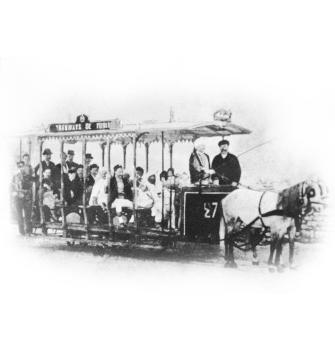 Em 17 de Agosto de 1885, os 50 principais operadores de bondes da Europa reuniram-se em Bruxelas para criar a  “Union Internationale de Tramways/Internationaler Permanenter Strassenbahn-Verein”. A associação que conhecemos agora como UITP (União Internacional de Transporte Público) nasceu com 63 empresas-membro de nove países.

Ao longo dos anos, a UITP adaptou a sua estrutura e alargou o seu foco para se tornar mais inclusiva de todo o sector dos transportes públicos. Aprofundando o diálogo entre a indústria, as empresas de transporte e as autoridades, a UITP permite que todo o sector da mobilidade sustentável trabalhe em conjunto num espírito de parceria dentro da associação.

Embora a sede da UITP esteja desde o principio localizada em Bruxelas, na Bélgica, ao longo dos últimos 15 anos foram criadas diferentes divisões regionais em todo o mundo, como a criação de 14 escritórios regionais, bem como dois Centros de Excelência em Transportes (Dubai e Singapura).
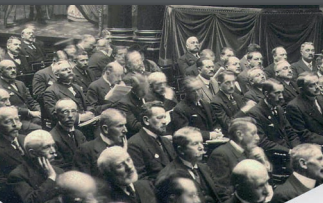 2
UITP
Uitp No mundo
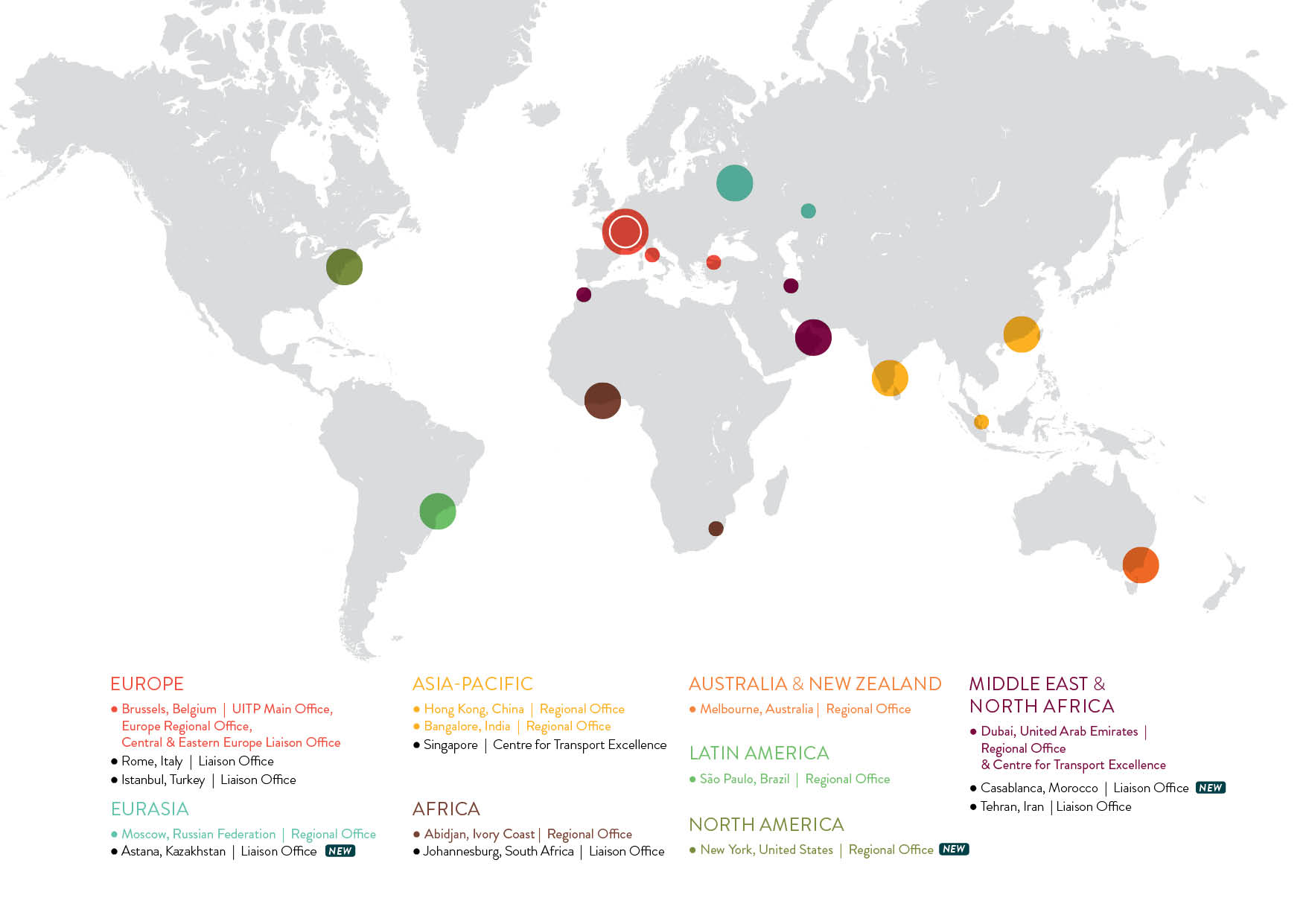 3
UITP
Membros no mundo
85% 
do transporte público mundial
4
UITP
Matriz energética
Determinando a mobilidade
5
UITP
Matriz Energética
União Europeia

53% Energia importada

€ 1 bilhão / dia
Brasil

20% Energia importada

€ 20 milhões / dia
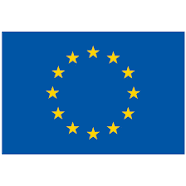 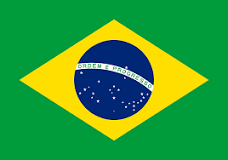 Redução de emissões
Brasil

59% fóssil 
28% renovável
12% hídrica
1% nuclear
União Europeia

75% fóssil 
18% renovável
4% hídrica
3% nuclear
META COP 21
60%  - 2050

10% TP 2020
43%  -  2030
voluntária
alternativas
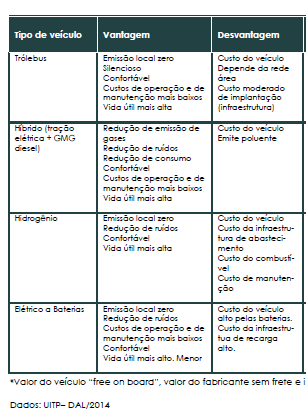 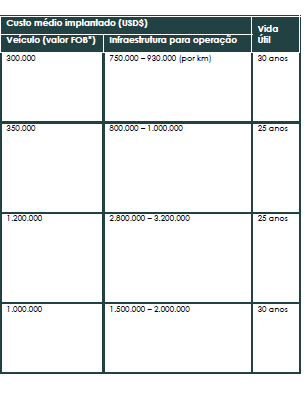 8
UITP
Alternativa
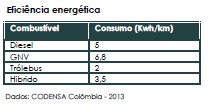 9
UITP
Alternativa
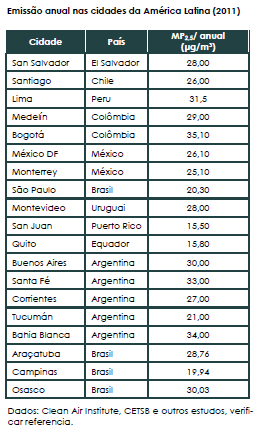 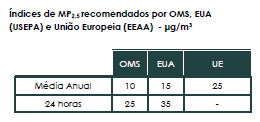 10
UITP
Frota limpa
Benchmarking para América Latina
11
UITP
Nova demanda da sociedade
Cidades aderindo ao novo slogan!
Fossil-free transport
FÓSSIL

FREE
12
UITP
+ 60 cidades
BAIXA Emissão ou zero
Oslo – 2020 ( 60% biodisel 25% biogas 15% E-bus) 
Frota:1400 

Paris – 2025 (80% E-bus 20% biogas)
Frota: 4500

Amsterdam – 2025 (28% hybrid Diesel-electric buses (0% 2027), 20% biogas , E-bus, 2%, 1% Hydrogen)

Colônia – 2030 ( 45% trolleybus 50% E-bus 5% hidro.)
Frota:1000

London – 2018 out of diesel-only buses (95% hybrid Diesel-electric buses 3% E-bus, 2% hidro.)
Frota: 9600

Barcelona – 2019 (23% diesel, 38% biogas, 35%  hybrid Diesel-electric, 3% E-Bus, 1% hidro.)
Frota:1065

Helsinki – 2025 (60%  hybrid Diesel/gas-electric, 40% E-bus)
Frota:1200

Los Angeles – 2030 (100% E-bus – transição biogas / GNV)
Frota: 2020

New York– 2040 (100% E-bus – transição Euro 6 /biogas / GNV)
Frota: 5800
2025
2030
2040
13
UITP
Suécia
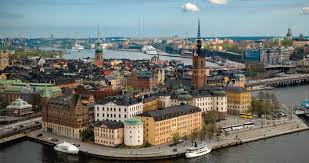 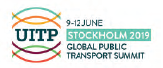 Suécia

2020 – 10% Fóssil Free Transporte Público 
2030 – 100% Fóssil Free Transporte Público

Transição (2016): 1% E-bus, hybrido- biogas e etanol 95%)
2014
12% Fóssil Free
14
UITP
Comparando Matriz
Brasil

59% fóssil 
28% renovável
12% hídrica
1% nuclear
Suécia

20% fóssil 
17% renovável
55% hídrica
8% nuclear
Investimento em 2° Geração Etanol - celulose
€ 26 milhões/ ano
2011 - 2015
€ 953 milhões/ ano
2008 - 2017
15
UITP
Frota - transição
São Paulo – frota 15000




95% Euro 5 /3 
5% renovável (ethanol -trólebus)
Stockholm  - frota 2200

2030 – 100% E-Bus
2050 - electric bus with wireless charging

35% Euro 6 / hibridos 
37% etanol (95%)
25% Biogas
2% E-Bus
1% Hidro
Transição

Biogas
16
UITP
Frota - transição
São Paulo – frota 15000

Reciclagem de lixo: 6%

Lixo orgânico: 13 000 000 kg/dia

Biogas (Caieras / Perus): 
250 000m³ / dia

95% – ônibus fóssil
34000 – taxi (97% fóssil, 3% hibrido)
Stockholm  - frota 2200

Reciclagem de lixo: 99%

Lixo orgânico: 993 000 kg/dia

Biogas: 115 000m³ / dia

500 – ônibus (23% frota)
3500 – taxi (80% - 20% e-taxi)
Oportunidade para um Novo 
Modelo de negócio
Energia + Transporte
17
UITP
paris
18
UITP
Acreditamos na Mudança Climática?
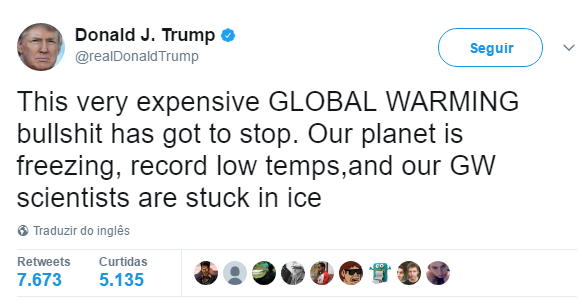 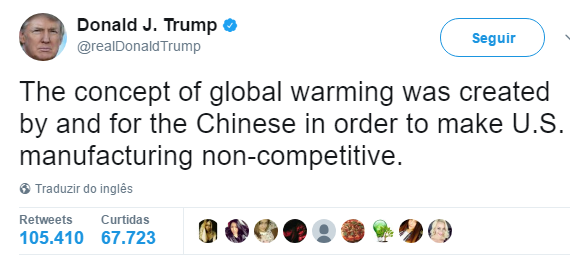 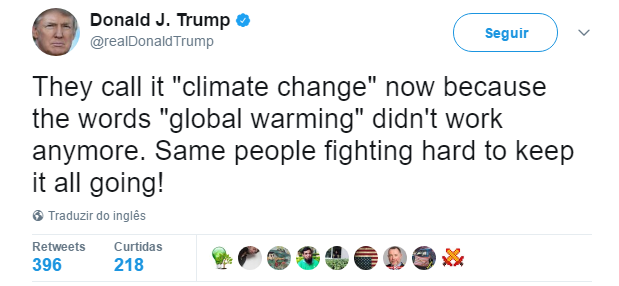 19
UITP
Gracias!Obrigada!
latinamerica@uitp.org
20